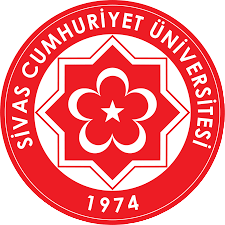 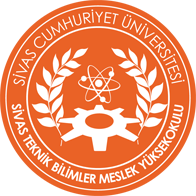 SİVAS TEKNİK BİLİMLER MESLEK YÜKSEKOKULU 
BİLGİSAYAR TEKNOLOJİLERİ BÖLÜMÜ
Program Hakkında Genel Bilgiler
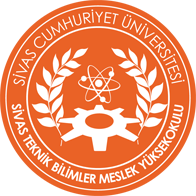 KURULUŞ: Üniversitemiz  bünyesinde STBMYO 1996 yılında kurulmuş aktif olarak halen açıktır.
KAZANILAN DERECE: Önlisans
KABUL KOŞULLARI: Lise Mezunu olmak , ÖSYM  sınavı TYT puan yeterliliğine  göre alınmaktadır.
MEZUNİYET  KOŞULLARI: Bir öğrencinin genel not ortalaması (GNO) en az 2.00/4.00 olmalı ve hiçbir başarısız notu olmaması gerekir.
ÖLÇME VE DEĞERLENDİRME: vize-final sınavları,uygulama sınavları-ödevlendirme.
DERSLİK SAYISI:4
Program Amacı
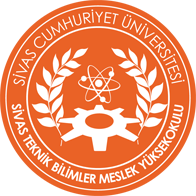 Programımız: Bilgisayar Teknolojileri ve Programlama, bilgisayar kullanımı, yazılım geliştirme (local, İntranet veya İnternet ortamlarında), donanım, bakım-onarım, bilgisayar ağlarının kurulumu ve yönetimi ile ilgili bir bölümdür. Yeni bin yılda bilgi toplumu olma yolundaki ülkemizde, büyük gereksinim duyulan bir alanda meslek edindirmek amacıyla açılan bu bölüm, programında bilgisayar donanım ve yazılım teknolojileri üzerine kurulu dersleri bulundurur. Mezunlar başta sanayi kuruluşları olmak üzere yazılım firmaları, bilgisayar satış ve teknik destek firmaları, bankalar, sigorta şirketleri, ticari kuruluşlar, İnternet servis sağlayıcıları, İnternet yayıncılık şirketleri, radyo-televizyon şirketleri, araştırma şirketleri, borsalar, ulaştırma, eğitim, lojistik firmaları ve hizmet sektöründe yer alan kamu kurum ve kuruluşlarında geniş iş imkânına sahiptirler.
Programımızdan Dikey Geçiş Yapılabilecek Lisans Programları
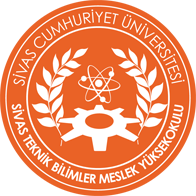 Bilgisayar Bilimleri
Bilgisayar Mühendisliği
Bilgisayar Öğretmenliği
Bilgisayar Sistemleri Öğretmenliği
Bilgisayar Teknolojileri ve Bilişim Sistemleri
Bilgisayar ve Enformasyon Sistemleri
Bilgisayar ve Enformatik Bilişim Sistemleri Mühendisliği
Bilişim Sistemleri ve Teknoloji
Matematik-Bilgisayar
Fizik
İstatistik
İstatistik ve Bilgisayar Bilimleri
Elektronik ve Bilgisayar Öğretmenliği
Meteoroloji Mühendisliği
Uygulamalı Matematik ve Bilgisayar
Uzay Mühendisliği
Yazılım Mühendisliği
Akademik Kadro
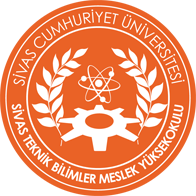 Bilgisayar Teknoloji Bölümü


Dr.Öğr. Üyesi Volkan GÖREKE
Öğretim Görevlisi Hasan Hüseyin BAŞ (BÖLÜM BAŞKANI)
Öğretim Görevlisi Serap BEĞDAŞ
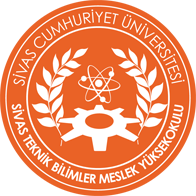 Öğrenci İstatistikleri
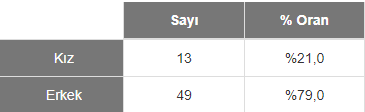 2019
2020
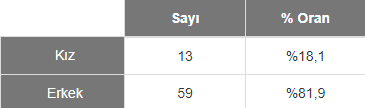 2021
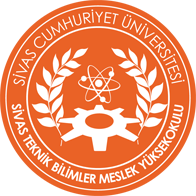 Derslerde Kullanılan Teknolojiler ve Programlama Dilleri
Masaüstü Sanallaştırma 
Uygulama Sanallaştırma 
3D Max Modellemme (Bilgisayar Yardımıyla Tasarım ve Modelleme)
Matlab  2015Rb  (Görüntü İşleme)
Emu 8086 (Mikrobilgisayar Sistemleri ve  Assembler)
Javascript- HTML - CSS -NodeJs  (Web Programalama 1)
Windows Presentation Foundation (WPF)  (Nesneye Yönelik Programlama)
Blazor Server (Web Programlama 2)
Golang (Web Programlama 2)
MSSQL-Mongo DB- MySQL- Redis- SQLite – POSTGRESQL (Veritabanı Yönetim Sistemleri)
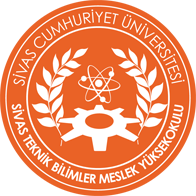 Derslerde Kullanılan Teknolojiler ve Programlama Dilleri
C  (Algoritma ve Programlamaya Giriş)
C++   (Veri Yapıları ve Programlama)
 WordPress -Joomla  (İçerik Yönetim Sistemleri)
2021-2022 dersleri
Program Dersleri
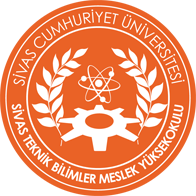 1.Sınıf 1.dönem dersleri:
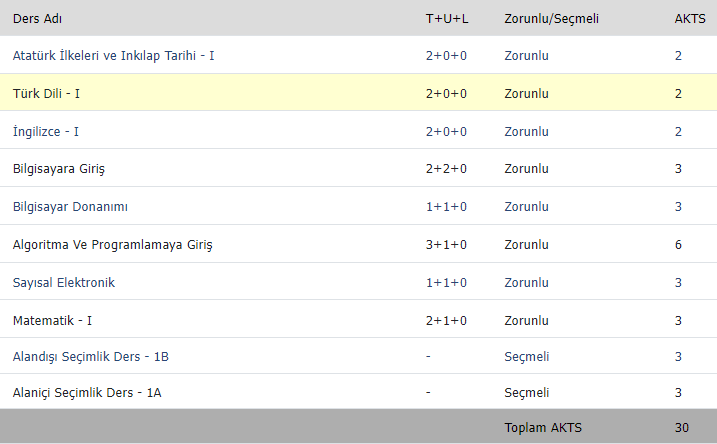 Program Dersleri
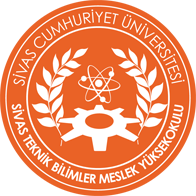 1.Sınıf 2.dönem dersleri:
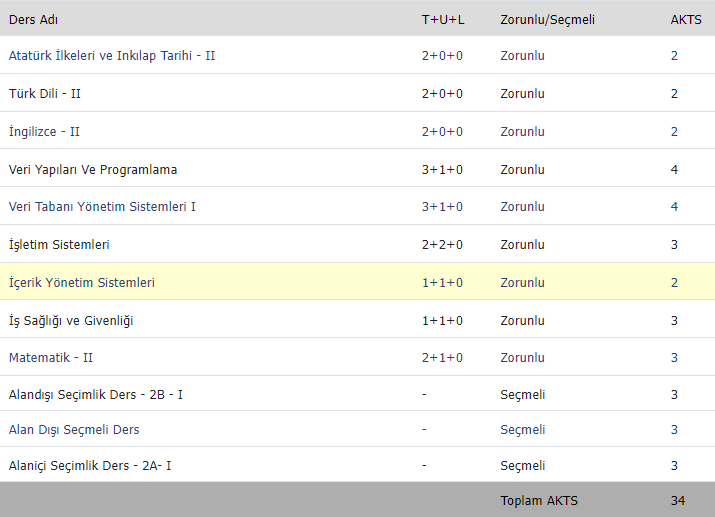 Program Dersleri
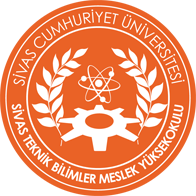 2.Sınıf 1.dönem dersleri:
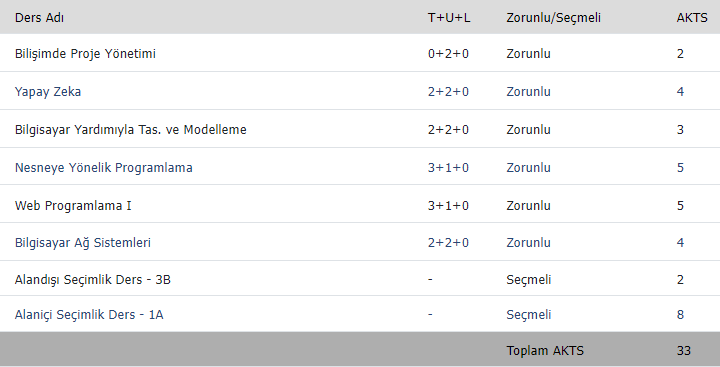 Program Dersleri
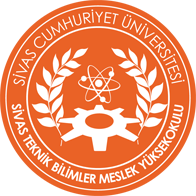 2.Sınıf 2.dönem dersleri:
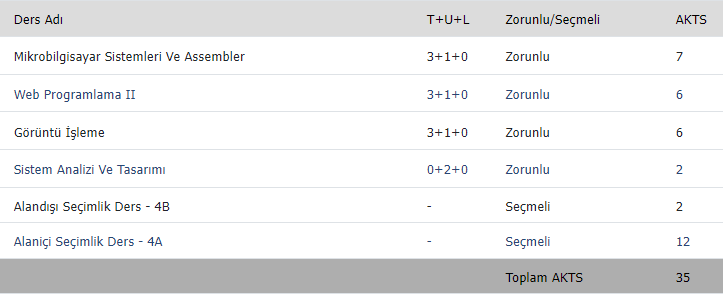 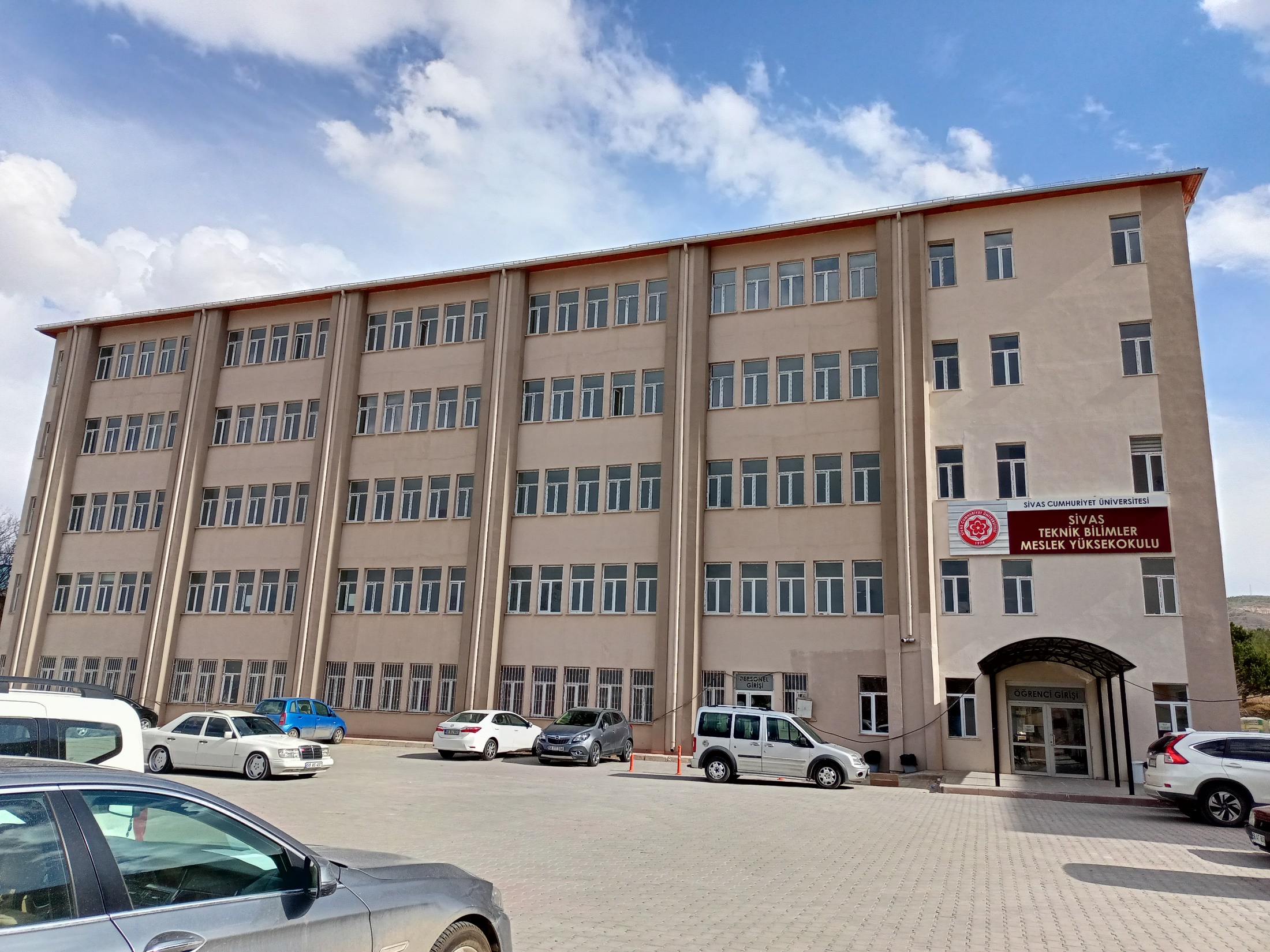 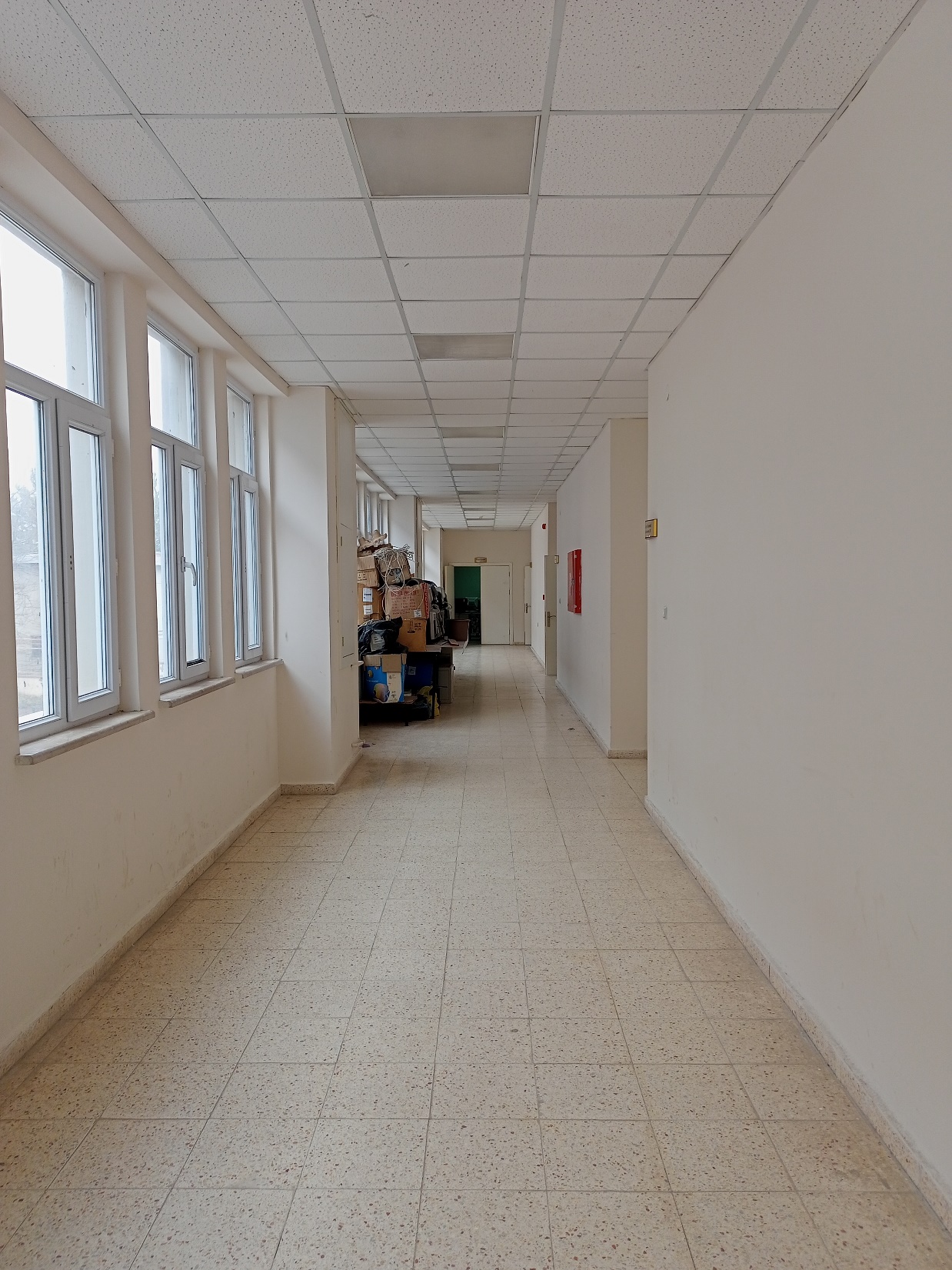 DERSLİKLER
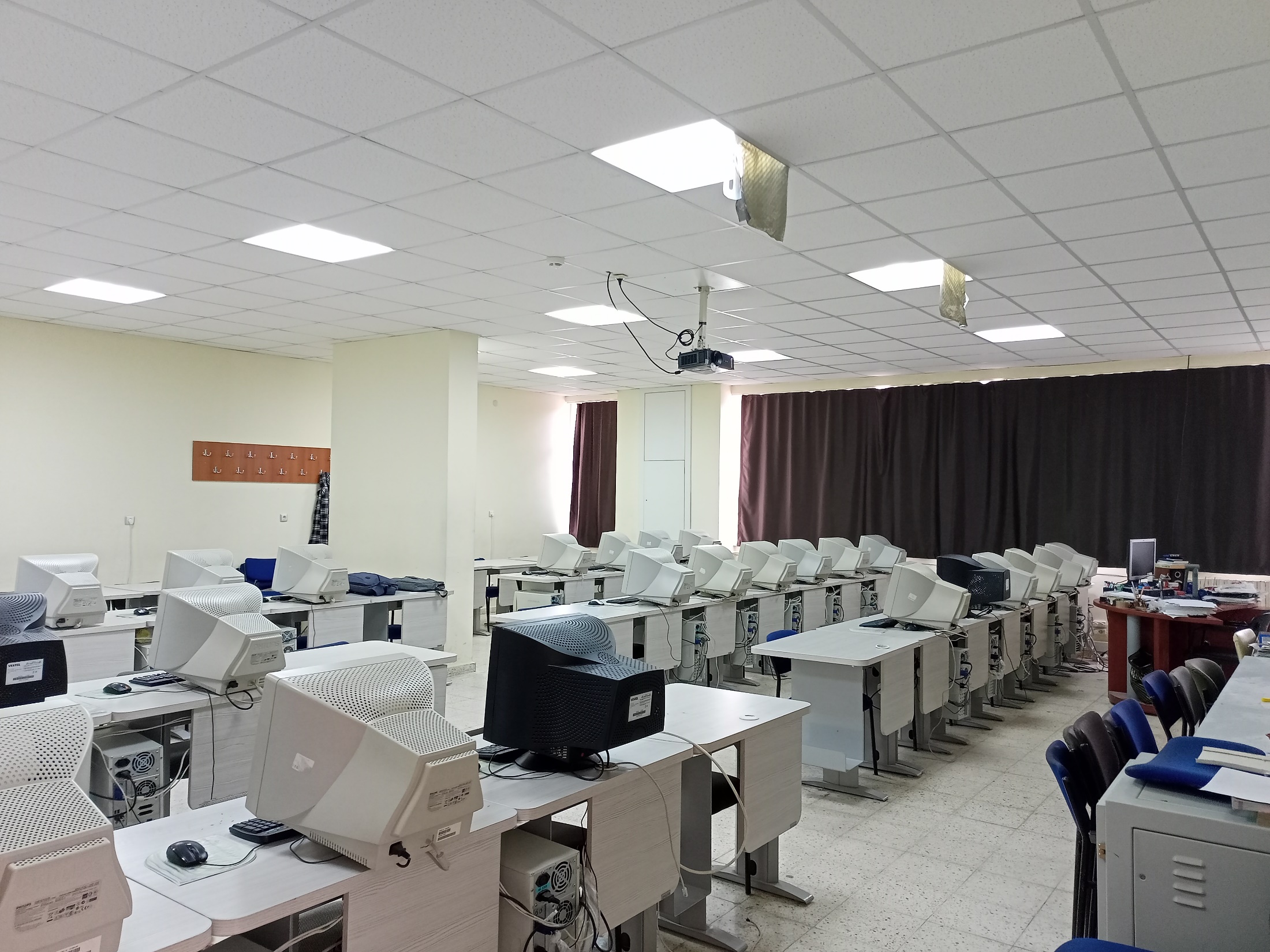 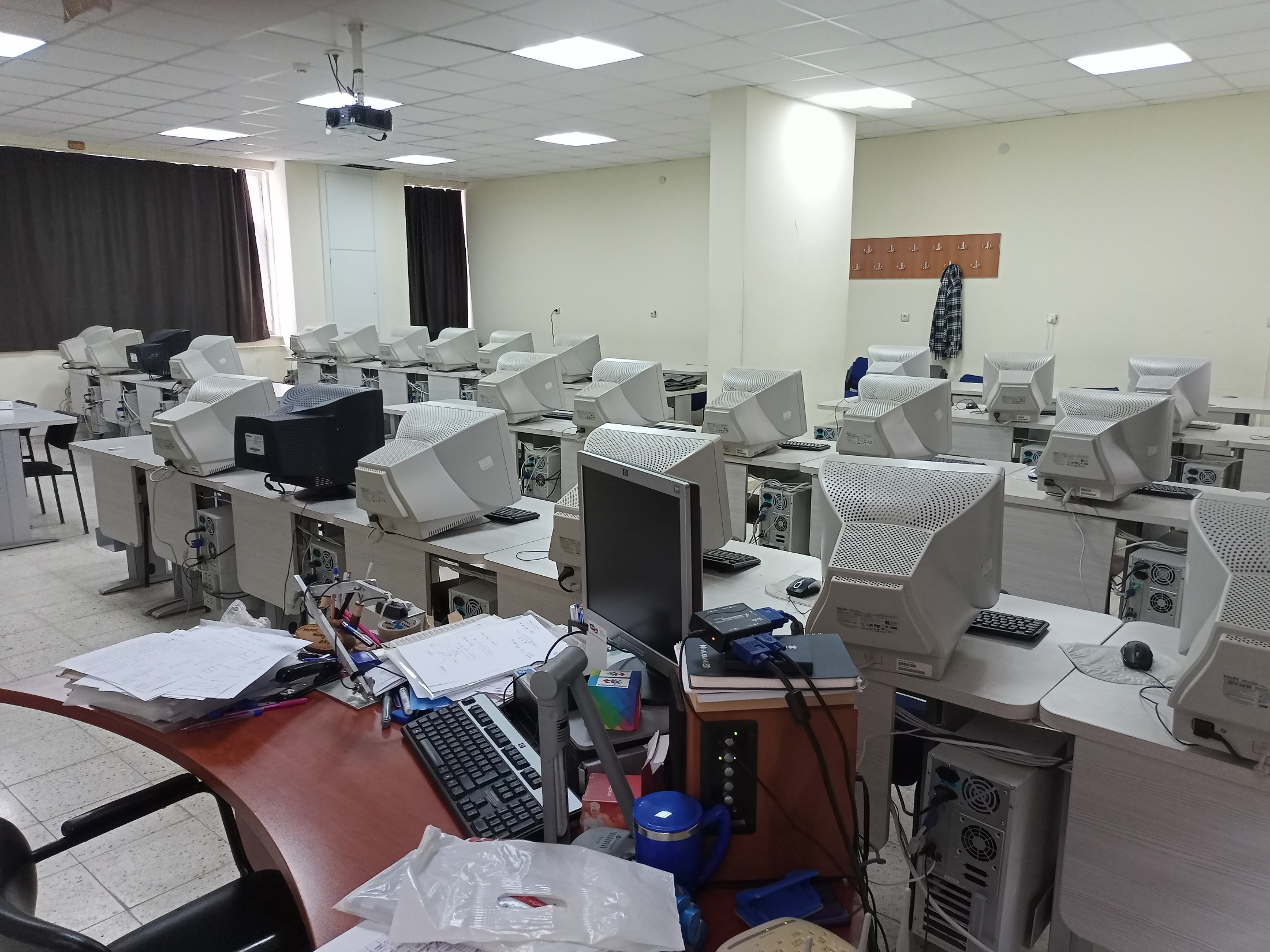 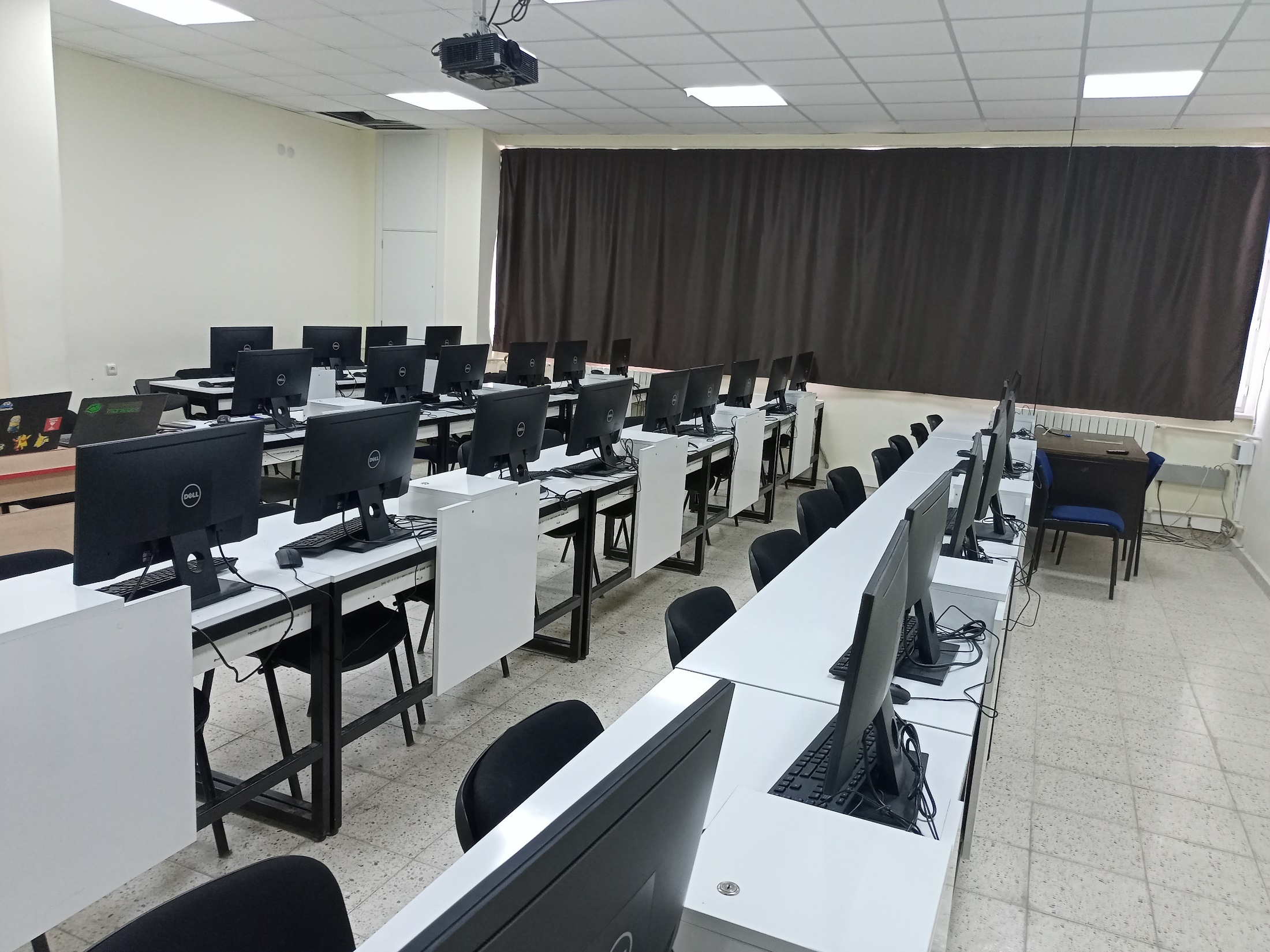 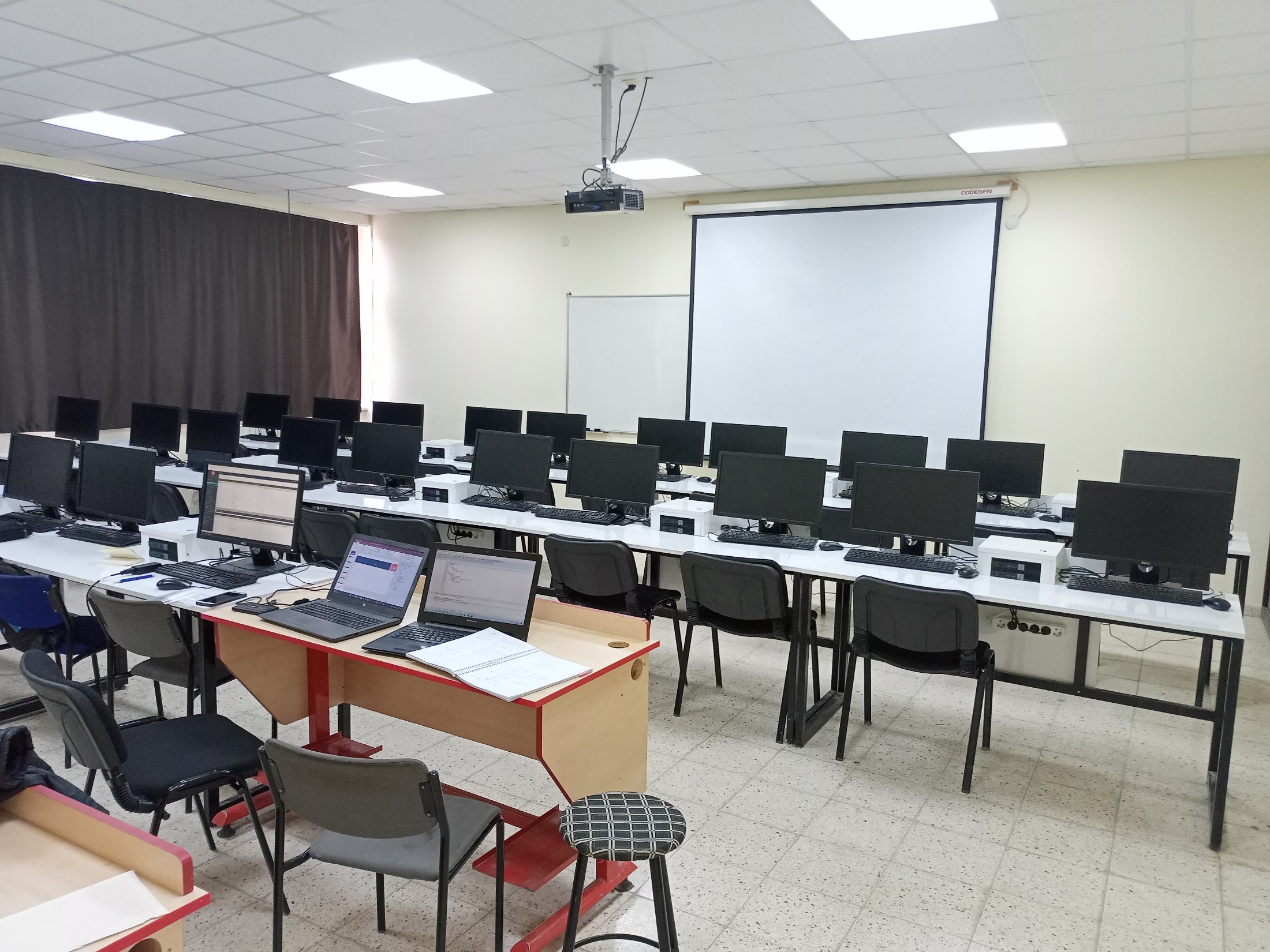 İletişim
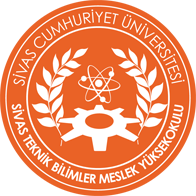 Adres:       Sivas Cumhuriyet Üniversitesi Sivas Teknik Bilimler Meslek Yüksekokulu 58140
Tel:              0 346 2191010-1484 -1507
Fax:              0 346 2191110  
 
Web:            http://smyo.cumhuriyet.edu.tr
E-Posta:      smyo@cumhuriyet.edu.tr
Bilgisayar Teknolojileri Bölümü: http://smyoedu.cumhuriyet.edu.tr